Unit 8
Have you read Treasure Island yet?
Section A   (第1课时)
WWW.PPT818.COM
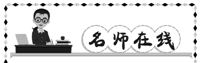 ►treasure作可数名词时，意为“物品；珍宝；珍品”；作不可数名词时，意为“金银财宝；珠宝；财富”。
►Hurry up！意为“赶快！”，相当于Come on！或Be quick！多单独使用，用来催促对方快点做某事。hurry up表示“催促”，宾语是代词时，要放在hurry和up之间。
eg：Hurry up，or you'll be late for school.快点，要不你上学就要迟到了。
【拓展】hurry的其他用法：
①hurry to do sth.匆忙去做某事
②in a hurry匆忙地
►be full of…意为“充满……；装满……”，相当于be filled with。
►【辨析】already与yet
①already“已经”，指某事发生的时间比预期的要早，在疑问句中表示意外、惊讶的程度更强些。
eg：The tea is already cold.茶已经凉了。
②yet“尚(未)；已经”，用于否定句或疑问句中，用来谈论预期发生的事情。
eg：The tea is not cold yet.茶还未凉。
►due形容词，意为“预定；预期；预计”，后面引出预期的时间、地点等，常构成短语be due to do sth.，be due for sth.或be due at＋地点名词。
eg：Mike is due to start school in January.迈克一月份就要开始上学了。
Our plane is due at Hongqiao International Airport at 12：00.我们的飞机预计于12：00降落在虹桥国际机场。
一、根据句意及汉语提示写单词。
1．They found many                       (珠宝) in the old house.
2．There are many small                  (岛) in this country.
3．Tom Sawyer and Olive Twist are                        (极好的) classics.
4．Everyone，open your book at              (页) 14.
5．You'll have to                    (赶快) if you want to catch that train.
treasures
islands
fantastic
Page
hurry
二、用所给单词的适当形式填空。
6．There are so many beautiful skirts.I don't know which one              (buy)．
7．He finished                    (write) the letter at 10 p．m. last night.
8．The book is about boys                     (play) computer games.
9．Please go out as                   (quick) as possible when the earthquake happens.
10．She                     (water) the flowers.She                (water) it two hours ago.
to buy
writing
playing
quickly
has watered
watered
三、单项选择。
(     )11.—Would you like to see the movie Zootopia with us?
—I'd love to！But I ________ it.(2016，西宁)
A．saw　　　　　B．see　　　　　C．will see　　　D．have seen
(     )12.—________，or we'll be late for the meeting.(2016，襄阳)
—It's only half past one by my watch.We have enough time left.
A．Hurry up  B．Don't worry
C．Never mind  D．Be quiet
(      )13.I want to be a scientist like Tu Youyou when I ________ in the future.(2016，海南)
A．grow up  B．wake up  C．stay up
D
A
A
(     )14.—Have you been to Shanghai ________？
—Yes，I've ________ been there twice.
A．already；already  B．already；yet
C．yet；already         D．yet；yet

(      )15.The book was very interesting，so I couldn't ________.
A．put it on  B．put it in  C．put it up  D．put it down
C
D
四、根据汉语意思完成句子。
16．这间屋里堆满了书。
This room is                 books.
17．我还没有读《汤姆索亚历险记》。
I                                   Tom Sawyer          ．
18．你认为中国食物怎么样？
              do you                  Chinese food?
19．这架飞机模型不如我的同伴的好，但至少它是我亲手做的。
The model plane isn't              nice       my partner's，but                 I made it by myself.
20．读书报告定在两周后交。
The book report                      two weeks.
full of
have not read
yet
What
think of
as/so
as
at least
is due in